«Весна! Весна! Звенят пичужек голоса»
Подготовила:
Воспитатель 
Обметица Н.Н.
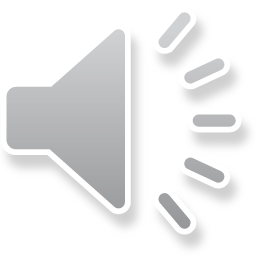 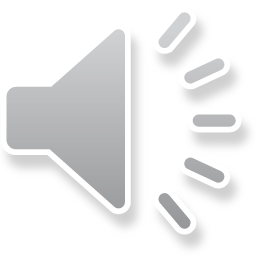 Прилетела к нам с тепломПуть проделав длинныйЛепит домик под окном Из травы и глины.(Ласточка)
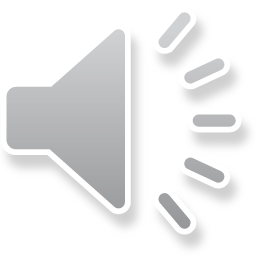 Его трели любой узнает,         Он же песни чужие поет        Удивительный певец        Всеми любимый наш        (Скворец)
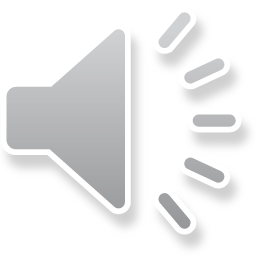 Он голосисто с вышиныПоет, на солнышке сверкая:Весна пришла к нам молодая,Я здесь пою приход весны.(Жаворонок)
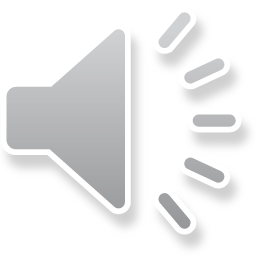 Певец из птичекСамый отличный, Но тот «артист» На вид неказист! (Соловей)
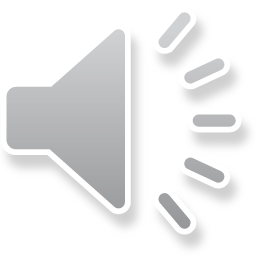 Предвестники весны, С длинными носами, И крикливые они, Этих птиц, все знают… (Грачи)
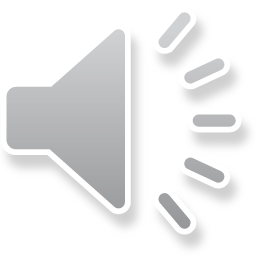 Нам часто слышится в лескуМежду ветвей:— Ку–ку! Ку–ку!Какая пёстренькая птичкаВ чужом гнезде снесла яичко? (Кукушка)
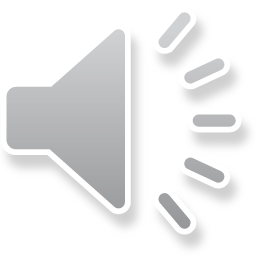 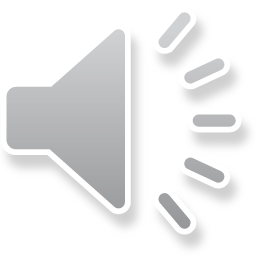